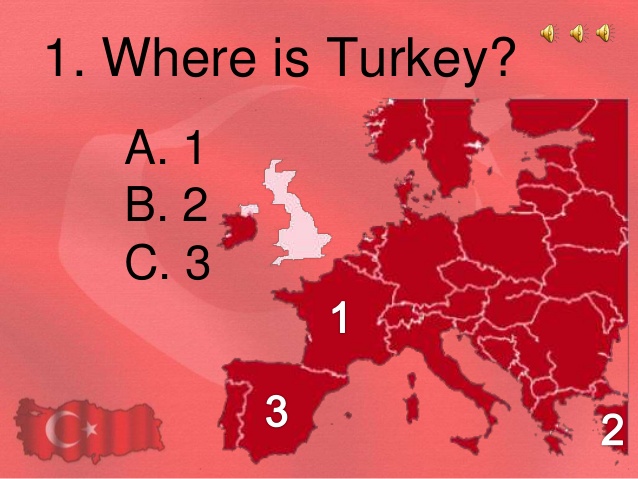 ANSWERS
1)B               8)A
2)A               9)A
3)C
4)C
5)B
6)A
7)A
THANKS FOR
          JOINING